DISTRICT AUTHORITY SCHOLARSHIP
Independent Schools
2024-2025
Info Session Feb. 20, 2025
BC Provincial 
Scholarship Program
Pathway to 
Teacher Education
District Authority
Scholarship
BC Excellence
BC Achievement
55 Awards
$5,000

Ministry Adjudication
1 Nominee per school
20 Awards
$5,000

Ministry Adjudication
8,000 Awards
$1,250

Percentage grade
5,500 Awards
$1,250

Public District / FISA
Adjudication
Provincial Scholarship Student Eligibility Requirements
Must be a Canadian citizen or
 permanent resident (landed immigrant)
Be a B.C. resident
Enrolled in a Public School or a
 Group 1, 2, or 4 Independent School
Complete all graduation requirements, and be on record as having graduated, by Aug. 31, 2025
397 DAS
Independent School Sector 2024-2025
1 DAS per every 14 Students 
BC Resident Full-Time Equivalent
Adjudication
New
Previous
4 Regional Zones
Proportional Distribution to Schools
Competition Pools of 1,100 - 2,700 students
Application, Portfolio/Interview, References
Cadre of Adjudicators
Schools establish DAS selection process
Intra school competition pool
School selection committee
OUTCOME
20% of schools fared exceptionally well
23% of schools matched proportional
57% of schools have never had a DAS recipient
OUTCOME
73% of schools have confirmed participation
20% of schools no response yet (due Feb. 24)
7% of schools have declined
FISA Distribution 10 Years
Indigenous 
Languages 
& Culture
Fine Arts
Ministry Categories
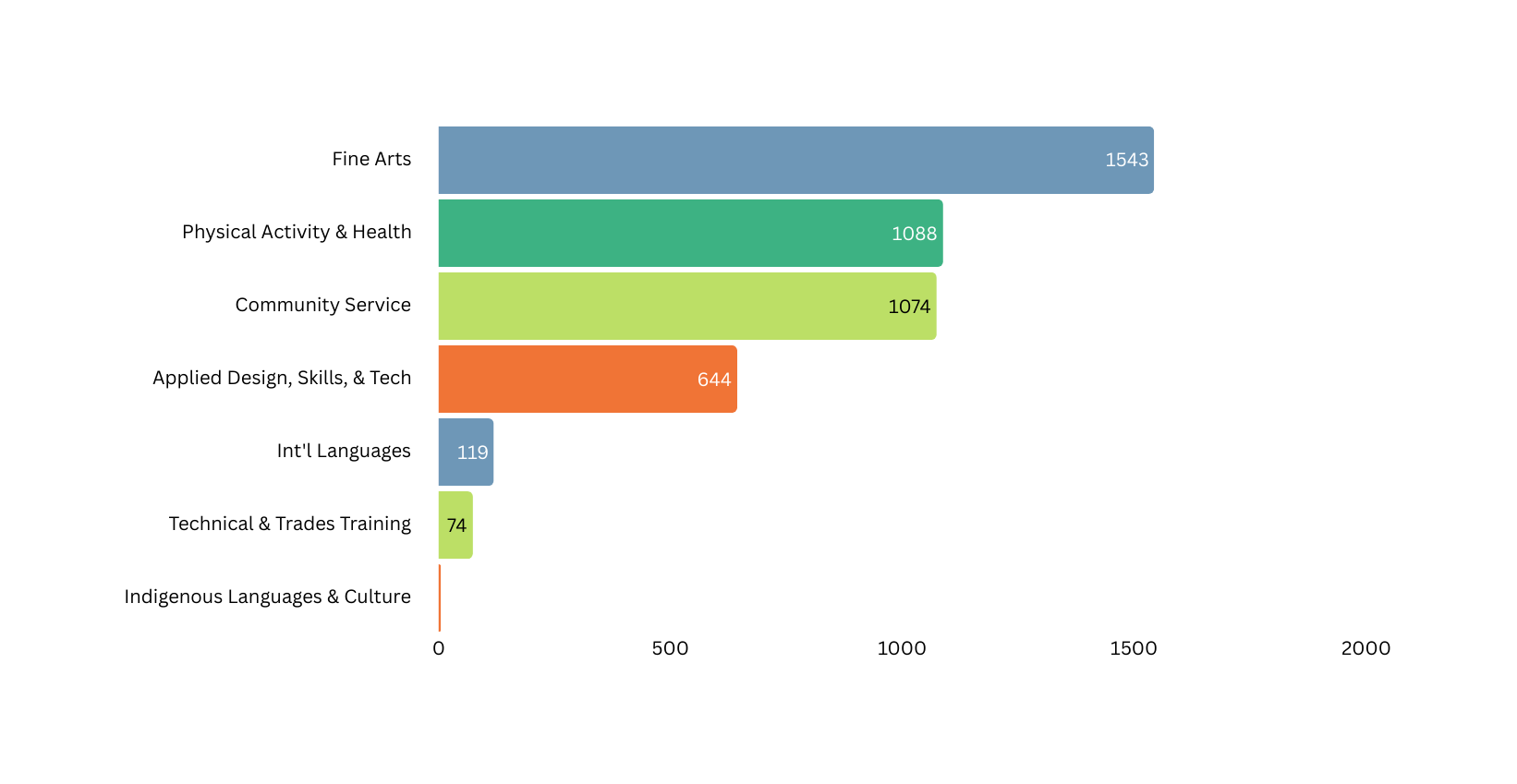 Technical & 
Trades Training
Physical Activity 
& Health
DAS Categories
International Languages
Community Service
Applied Design, 
Skills, &
Technologies
5
Schools may choose to prioritize certain categories when distributing their DAS.
School-based 
Application Process
Applications must include 
a.  A listing of course work and extracurricular activities related to their area of interest
b. A personal statement that describes their achievements.


School authorities may choose to include additional requirements such as:
a. Submission of a project/portfolio (electronic or hard copy), display, or video.
b. Participation in an interview, performance, or demonstration.
c. Submission of reference letters
School-based 
Application Process
Application Template will be provided to participating schools
Timeline
Feb. 24th
Feb. 28th
March - April
May 7th
May 20th
Schools invite students to apply for a DAS and establish a
FISA will confirm conditional winners with schools and
FISA will 
send sample application
Schools to submit their list of conditional winners to FISA.
Last chance to confirm participation
and link to
submit 
conditional winners.
a selection committee to choose their conditional winners.
provide instructions on how to redeem vouchers.
Schools communicate with to students, staff, and parents. 
Schools communiate with FISA.
FISA communicates with the Ministry.
Questions? Contact info@fisabc.ca